Performance Assurance Webinar
14 December 2023
Introducing Your presenters
Jenny Hyskaj
Communications Team
Communications and Events Analyst
Anton Moden
Performance Assurance Team
Performance Assurance Lead
Vaishnavi Sharma
Performance Assurance Team
Party Assurance Manager
Nirav Vyas
Performance Assurance Team
Analytics Manager
Lewis Williams
Performance Assurance Team
Analytics Manager
Housekeeping
Videos and microphones
Event recording
Use of Slido
Opportunities for Q&A
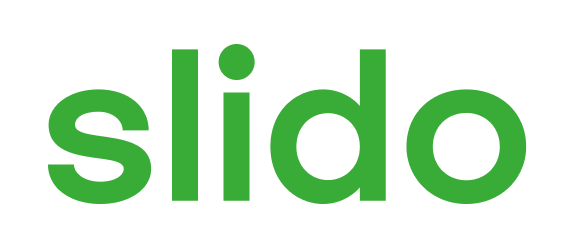 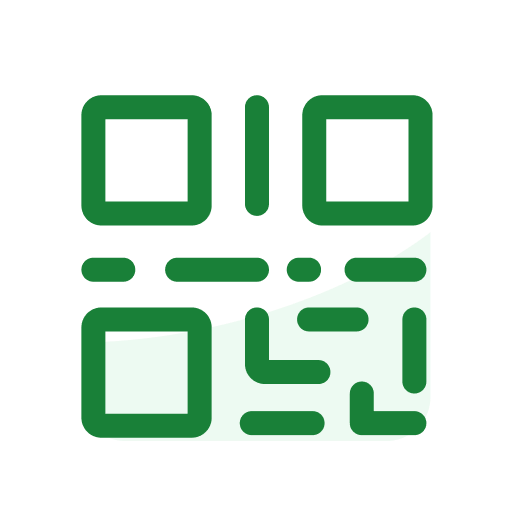 Join at slido.com#1207528
ⓘ Start presenting to display the joining instructions on this slide.
Agenda For today
Introduction
We are structuring our webinar around the 4 key questions that we think REC Service Users have of us.

Performance Assurance is a complex service – that does many different things with many different types of organisation – we aim to provide you an update on the breadth of this activity.

We’d welcome your feedback after the webinar if there are other questions you have of us.
What do I need to do?
Do I get the services I expect for the money I spend on REC services?
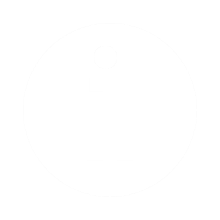 How is the REC improving things for me?
How is my reputation being protected?
What have PAB been doing this quarter?
Identifying positive ways to improve Gas MEM performance
Annual Report and this year’s Operating Plan (PAOP)
Operational review of the assurance process
Significant focus on addressing the CSS P1
Establishing a direct role for PAB in managing service provider performance
Reviewing in flight derogations
Review of security issues
Derogations to cover ES experimentation and CoMCoP
Applying Performance Charges to the CRS Provider
Review of the change process
What do I need to do?
Update on RFI approach
Vaishnavi Sharma
Update on RFI Approach
From feedback received, we have updated the cadence of when PATs will be issued. The timeline below highlights that we will align the issuing of PATs (i.e. Queries/ RFIs etc) with SMIS reporting on a quarterly basis with the aim to improve the effectiveness of PATs.
SMIS
SMIS
SMIS
PATs
PATs
PATs
Continuous monitoring on Parties’ performance with regards to Risk Drivers will continue to be carried out monthly and reported to PAB.
 
We will notify Parties to make them aware of their performance where they are above threshold. This notification will signpost them to their dashboard and highlight any relevant guidance that is available on the REC portal. 

Where serious non-compliances or performance issues are identified, we will continue to raise as identified, with appropriate PATs applied.
Clarity on PARC changes
Lewis Williams
Clarity on PARC Change – R0154
Last month we raised a change to the Performance Assurance Report Catalogue (PARC)

R0154 has now been published and industry consultation is expected in the New Year

The change includes a full redlined version of the PARC

It focuses on reducing the burden on REC Parties by:
Removing several items for Suppliers, DNOs, GTs and MAMs
Proposing a simplified version of the Energy Theft file for the 2024-25 Reporting Year

We will also ask Parties if there are alternative data sources that we could use that would be lower impact, but achieve a similar or better result.
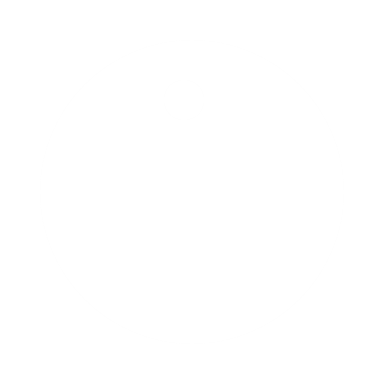 Dashboard Review Responses​​​
Nirav Vyas
Dashboard Review Responses
The Performance Assurance Dashboards were launched in November 2022.
Survey was in November 2023 with a purpose to gather feedback to help make the dashboards better and easier to use.
Feedback was received from 7 organisations, including four from Suppliers, and one each from a Gas Transporter (GT), Gas and Electricity Meter Equipment Manager (MEM) and a Gas-only MEM.
Exporting Data
3. Follow instructions to export data into preferred folder
1. Hover over the three dots until ‘More options’ appears
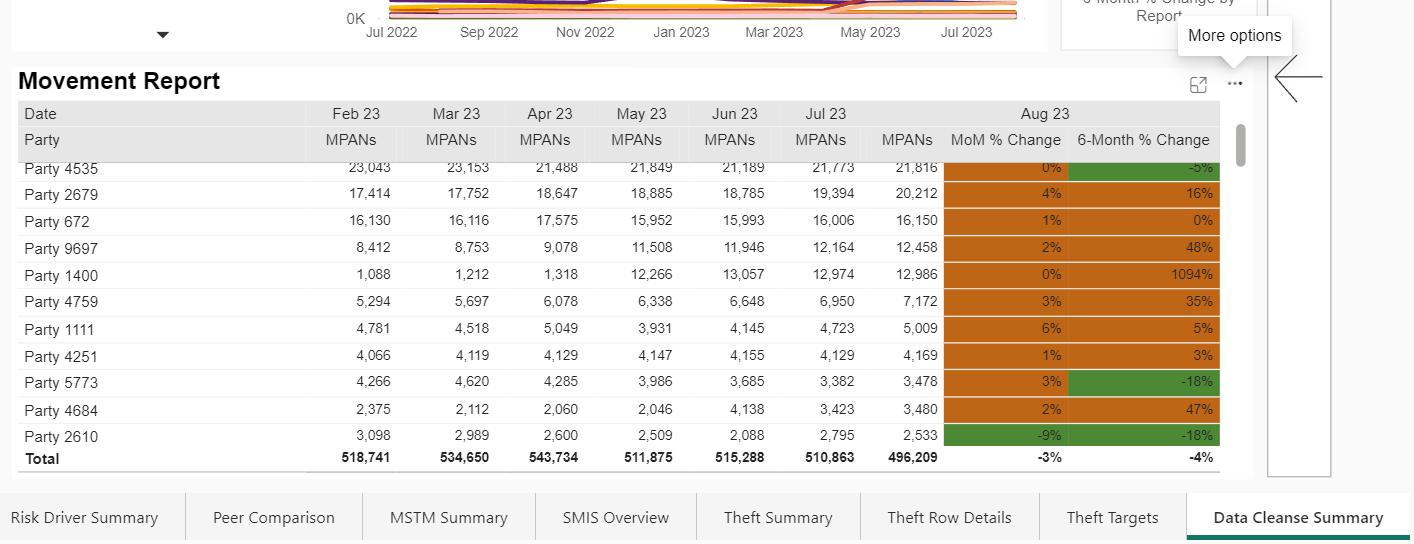 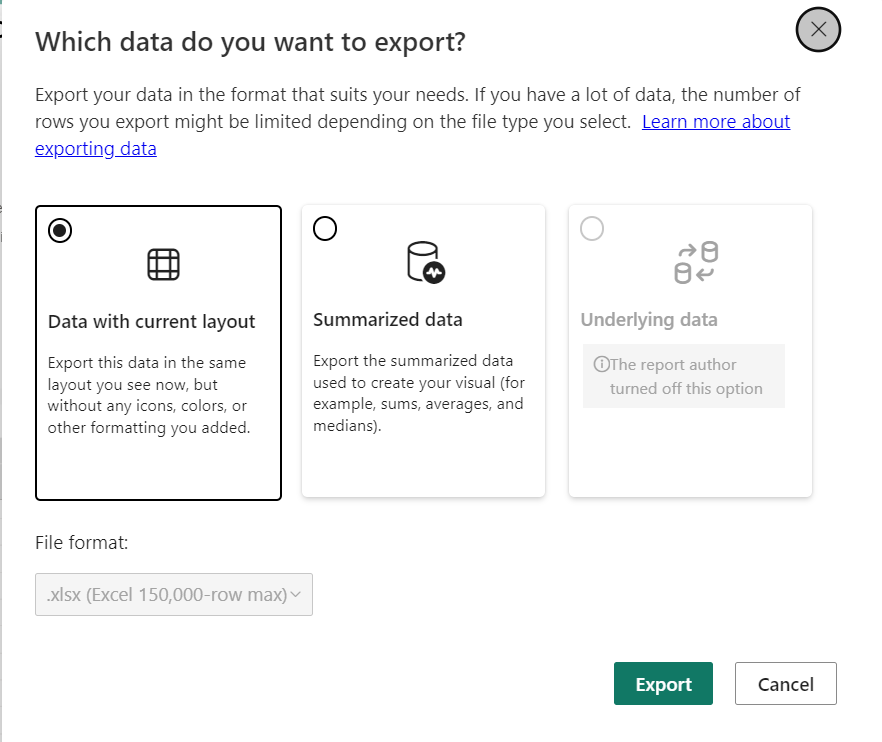 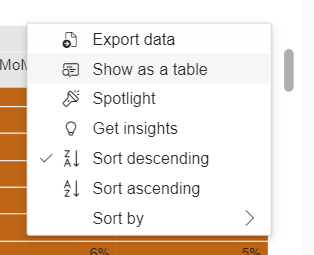 2. Click Export data
HOW OFTEN IS EACH DASHBOARD REFRESHED
Comcop Derogation
Anton Moden
Comcop Derogation
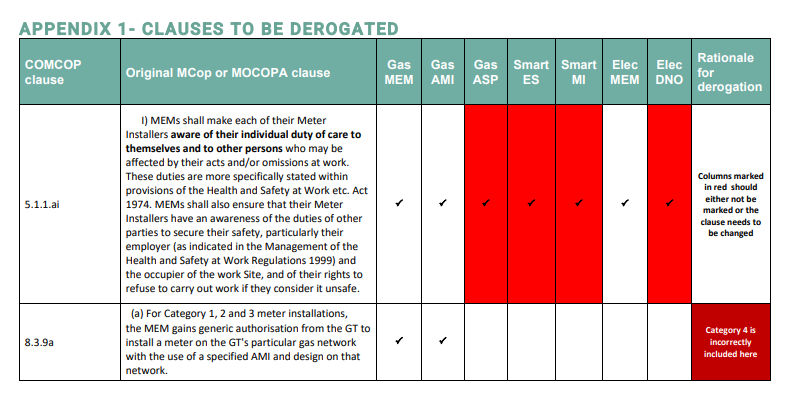 Following consolidation of metering codes, several clauses were identified with issues with the drafting. 

A derogation on 63 specific clauses has been agreed at the PAB. We request all Parties to:

Please review the derogation and how it affects you.

Please engage in the R0152 change process that seeks to address the issues identified.

Be clear if you think that there are other clauses that are not possible to comply with and share them with enquiries@recmanager.co.uk.

PAB will be further reviewing this area.
The Derogation Report is published on the REC Portal.
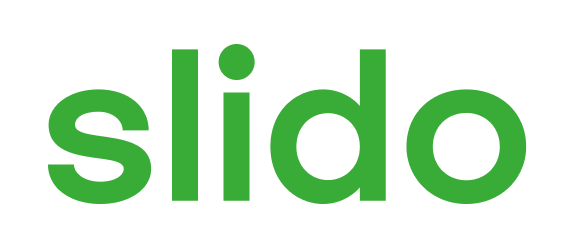 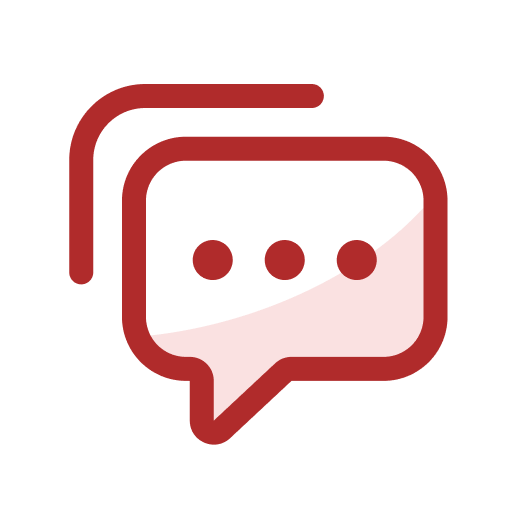 Audience Q&A Session
ⓘ Start presenting to display the audience questions on this slide.
How is the REC improving things for me?
Key Successes
Vaishnavi Sharma
How is the REC improving things for me?
PREPAYMENT (PPM) LEVELISATION PROJECT​Being involved in the prepayment levelisation project. This involves RECCo or the REC Code Manager developing a calculator to level the cost of standing charges on PPM by socialising (or 'levelising') prices across payment types, to make them more equal or equitable (but less cost-reflective).
Improving consumer outcomes through positive engagement

Based on April’s data a large Supplier was breaching the threshold for Risk Driver 5.6 Delays in responding Switch Meter Read Disputes.
Request for Clarification was issued to the Party to understand if they were aware of the issue and if they have put any controls in place to resolve the issue.
This large Supplier responded that they were not aware of the issue. 
Party identified further issues with their disputed reads processes that were impacting their SLAs for D0300s (Disputed Readings or Missing Readings on Change of Supplier) and Supplier Agreed Read (SAR) gas flows. 
Party provided information on the appropriate actions that are being taken to ensure that the issues are being managed. 
We have seen improvement in the Party’s performance and large Supplier confirmed that all fixes were planned to be implemented by October.
1
CODE MANAGER LED PROGRAMMEActive participation in improvements in the Codes Roadmap, Change Improvement Project and RECCo Forward Work Programme. These are all key activities led by different parts of RECCo and the Code Manager.
2
CHANGE OF TENANCY RULESSupporting the development of new microbusiness change of tenancy rules. This was an issue identified through assurance activities, of which RECCo has led the development. We anticipate that there will be a need for assurance of compliance with new Code requirements once they are implemented.  We anticipate that this activity would be prioritised through the usual PAOP processes.
3
THIRD PARTY INTERMEDIARY (TPI) CODE OF PRACTICEInputting into RECCo’s establishment of a TPI Code of Practice, as well as the establishment of an assurance regime for this Code of Practice. Given the large number of TPIs and diversity of their business models this will require a separate scheme to assess compliance. This could be analogous to the CoMCoP metering accreditation, where the organisation pays for a targeted assurance activity. The Code Manager has fed into the nature of requirements,  the design of a risk-based assurance scheme, thematic reporting and the technology required to efficiently deliver such a scheme.
4
5
DATA CLEANSEWe thank Parties for supporting the first sprint of Data Cleanse, which recently concluded. Many Parties have demonstrated significant progress. The Code Manager will be providing further communications on next steps in the new year.
MEM Updates
Vaishnavi Sharma
Schedule 14 metering operations engagement UPDATE
Background: 
REC Schedule 14 sets out the obligations on Metering Equipment Managers (MEMs) and Energy Suppliers in respect of metering operations, covering management of MEM appointments and maintenance of Meter Technical Details (MTD) across Parties. These involve updating central systems in gas, namely the Central Data Service Provider (CDSP), a role performed by Xoserve primarily governed by the Joint Office of Gas Transporters. The Code Manager and PAB monitor performance in relation to these obligations to mitigate Retail Risk 7: Inaccurate meter point master data results in errors that impact consumers.
In accordance with the Central Data Service Provider (CDSP) Further Services Service Definition which sets out CDSP responsibilities under the REC, the CDSP conducts an annual comparison exercise between the gas MTD data provided directly by each gas MEM and the MTD data held within the Central Gas Register. The findings from this reconciliation activity are shared with the appointed Gas MEM, the Gas Supplier that has appointed the MEM, and the Code Manager.

Problem Statement: 
We are aware of performance issues in relation to MEMs from the CDSP reconciliation, MEM RFI and Metering-specific topic monitoring.  We think that for this issue to be resolved the requirements defined within the Code and how operational processes are delivered by MEMs will need to change.
Current requirements do not obligate data retention for effective performance monitoring and reporting, so a more Party-focused approach will not work.
Non-domestic customers may have direct contracts with MEMs, reducing the ability of Suppliers to ensure MEMs meet standards of service through contract management.
Smaller Suppliers often have limited ability to incentivise MEM performance.
Schedule 14 metering operations engagement UPDATE continued…
NEXT STEPS: 
Based on feedback provided, it was clear that we need to ensure our working group is driven by the data. It has been made apparent to us that the reconciliation work completed by the CDSP was inherited from Supply Point Administration Agreement (SPAA). With this in mind, we must review what information is currently requested and how we could improve the data to ensure it is fit for purpose under the Retail Energy Code (REC). The work currently carried out, investigates the following data line items:  
Model           Manufacture         MSN
Actionable Deliverables:
We plan on doing a review of the data items requested to understand if we should be focusing our review here or if industry feel that there are other data line items which are more appropriate under REC governance. For this we need insights from various market participants on which piece of information are most critical for them.
Theft Target Methodology
Nirav Vyas
Change Options Survey
This is the first year that responsibility for the Theft Target Methodology was with the Code Manager. 
Options paper and call for evidence was released in September 2023. 
Survey questions scope covered all areas of the TTM with the intention to gather as much feedback and evidence as possible and explore a wide range of possible changes.
13 organisations responded, including ICoSS.
Many responses received were of mixed opinions on key questions.
Limited evidence provided to form a basis for change on many aspects, notably:
Splitting of the Non-Domestic pot to facilitate differential TDV and focussing of target
Updating the TDV to reflect current costs and differential costs by segment
TTM changes are developed based on the nature and detail of the responses received, availability of sufficient and suitable evidence to support change and constraints within the wider industry data model.
Change Options not taken Forward and Future Plans
For those options that were considered but not progressed at the current time, we will be gathering additional data and engaging further with Parties.

Splitting for Traditional Domestic Meter Type further between Prepayment, and Credit
We will consider results from the periodic refresh of the TEM to gather additional information that may support need for split

Non-Domestic customer Type splits to include SME, I&C and Domestic Type customers and 
Non-Domestic Meter Type Splits to include ”domestic like”, Traditional and Smart/AMR
Engage with Ofgem and DESNZ on their work to define Non-Domestic thresholds

Theft Detection Value 
Extended evidence gathering to commence following publication of 2024/25 targets

Theft Targets
Continue to monitor industry performance against targets and following updates to TDV we will consider the need for any consequential change
Domestic Premise Indicator
Lewis Williams
Domestic Premise Indicator
The version of the Domestic Premise Indicator (DPI) used in CSS is: DI90016
To update/maintain the data item:
Use the CSS Market Message: CSS02000
Refer to REC Schedule 23 – Registration Services, Section 16 for further guidance on the process
We’re currently investigating concerns around the accuracy and reliability of the DPI and trying to gain access to further data to allow us to confirm whether there is a real issue or not.
Subject to the investigation, we may run a specific sprint to make sure the DPI is accurate for use in the Energy Theft Target calculations and our wider risk monitoring.
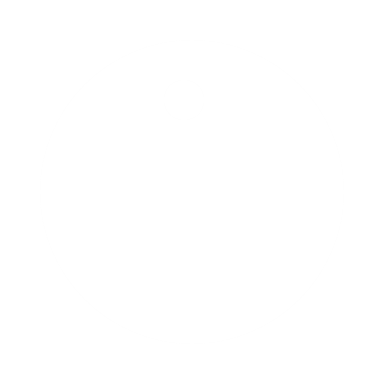 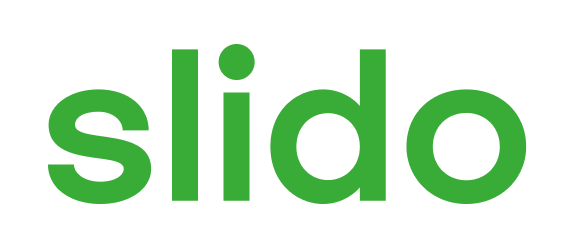 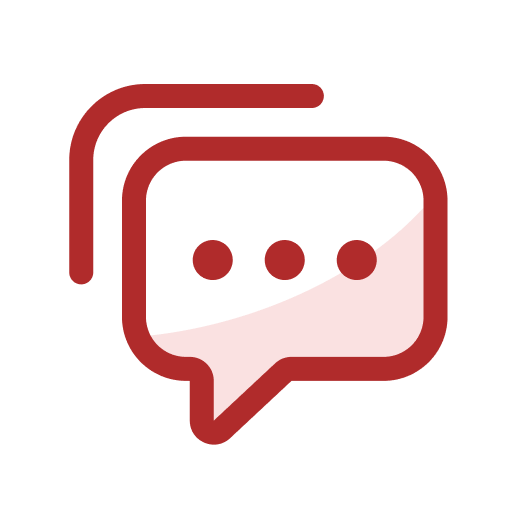 Audience Q&A Session
ⓘ Start presenting to display the audience questions on this slide.
Do I get the services I expect for the money I spend on REC services?
Service provider performance
Anton moden
Service Provider assurance
There are 10 REC Services plus the Code Manager, provided by RECCo, DCC, DNOs and GTs.  The PAB aims to:
Drive accountability through reporting
Intervene to improve specific organisations
Get direct updates from the responsible Party, including scrutiny of where performance needs to improve




The most recent update on assurance activities and improvements covered:
Market Entry
Metering accreditation
Party Assurance
Service Provider Assurance
Communication and the REC Helpdesk
Key forwards looking activities
The PAB has a schedule of performance deep dives:
CSS / SO quarterly				Operational Updates from the Code Manager 5 times a year
EES / GES annually				Other RECCO Services annually
Overview of performance levels
Assurance activities
The PAB has approved the highest level of CRS Performance Charge for 2 consecutive quarters.
The PAB reviewed the Change Improvement Plan, and agreed five actions to improve
The Performance Assurance team has reviewed the accuracy of reporting across the Code Manager and DCC, recommending improvements.
RECCo and the Code Manager have taken a deep dive into the CSS P1 lessons learned and the PAB have agreed an action plan.  This involved meetings with 32 organisations people, 7 organisations responding to a survey, review of 110 comments and resulted in 24 key actions.  Webinars to feed these back to industry will be provided in January.
Every month the Code Manager provides analysis of performance issues with other service providers and commentary on the improvement activity being undertaken.  PATs have not currently been applied, due to the action in flight to address the underlying causes.
How is my reputation being protected?
Information Security Breaches and Interventions
Anton Moden
Information Security Breaches and Interventions
One of the Code Manager’s roles is on protecting your information, and the reputation of industry. 
This work has some confidential elements, however in the past quarter we have:
01
Identified and addressed a Supplier who was over sharing EES and GES data via API
02
03
Confirmed that GES wasn’t oversharing information
Supported the resolution of a Supplier who had been attacked, and this resulted in excessive EES and GES API calls
04
Acted on identified REC Portal issues, to avoid accidental sharing of data
05
Reviewed an information security incident involving a TPI to ensure enquiry services data was not compromised.
Q&a ​​​
Jenny hyskaj
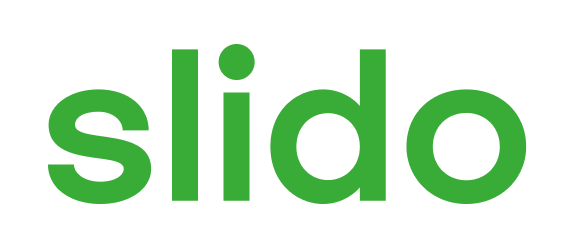 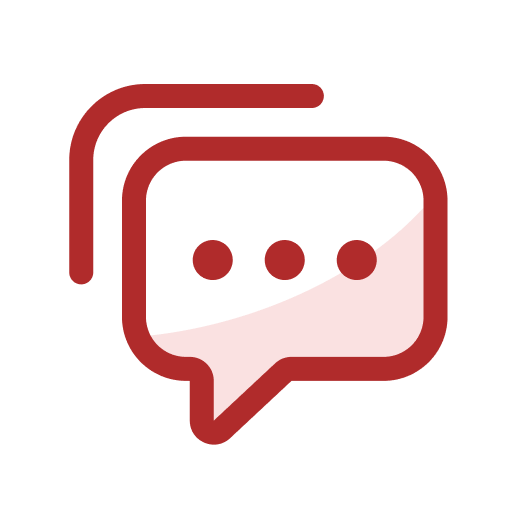 Audience Q&A Session
ⓘ Start presenting to display the audience questions on this slide.
Thanks for attending
Contact us: enquiries@recmanager.co.uk
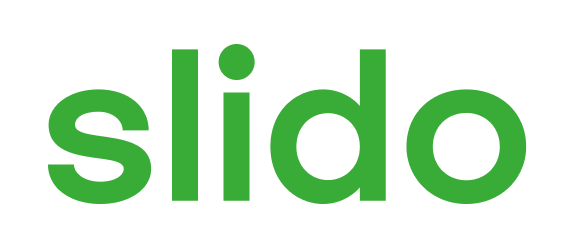 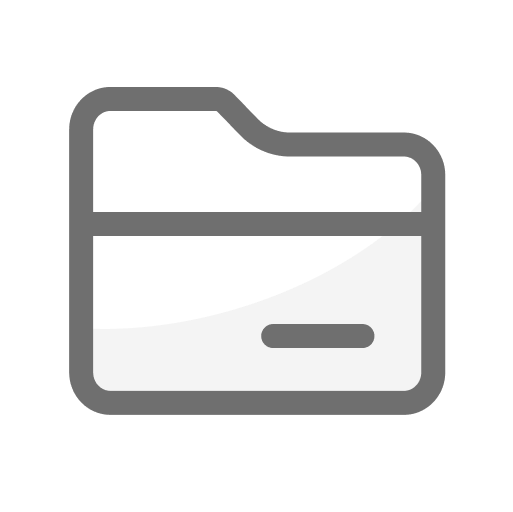 Feedback
ⓘ Start presenting to display the poll results on this slide.